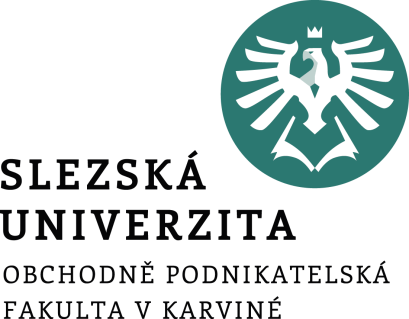 EKONOMICKÁ EFEKTIVNOST (ROE, EVA), MANAŽERSKÝ ZISK
Ing. Markéta Šeligová, Ph.D.
Příklad
Letecká společnost dosáhla ve sledovaném období následujících výsledků:
[Speaker Notes: csvukrs]
Příklad
Investovaný kapitál činí 1,2 mld. Kč a je tvořen ze dvou třetin úročenými cizími zdroji, převážně dlouhodobými bankovními půjčkami s průměrnou úrokovou sazbou 6,95 %. Vlastníci zvážili podnikatelské riziko spojené s jejich investicí do této společnosti i alternativní možnosti investování jejich kapitálu a na základě těchto úvah požadují zhodnocení vlastního kapitálu společnosti ve výši 11 %. Sazba daně z příjmu činí 24 %. 

Vypočtěte výši rentability vlastního kapitálu a výsledek interpretujte.

Vypočtěte výši ekonomické přidané hodnoty a výsledek interpretujte.
[Speaker Notes: csvukrs]
Řešení
Rentabilita vlastního kapitálu (ROE) = čistý zisk / vlastní kapitál
[Speaker Notes: csvukrs]
Řešení
Ekonomická přidaná hodnota (EVA) = provozní zisk po zdanění – náklady cizího kapitálu – náklady vlastního kapitálu
[Speaker Notes: csvukrs]
Děkuji za pozornost